FINGERPRINT SENSOR
Marina Marquez, Iratxe Allué, Silvia Fortuny, luna MOCK--GASPALOU, emile henry, AURIANE BILLERAULT
INDEX
What is it?  /  How does it works?
Step 1
Step 2
Step 3
What is it?
It is a scanner.
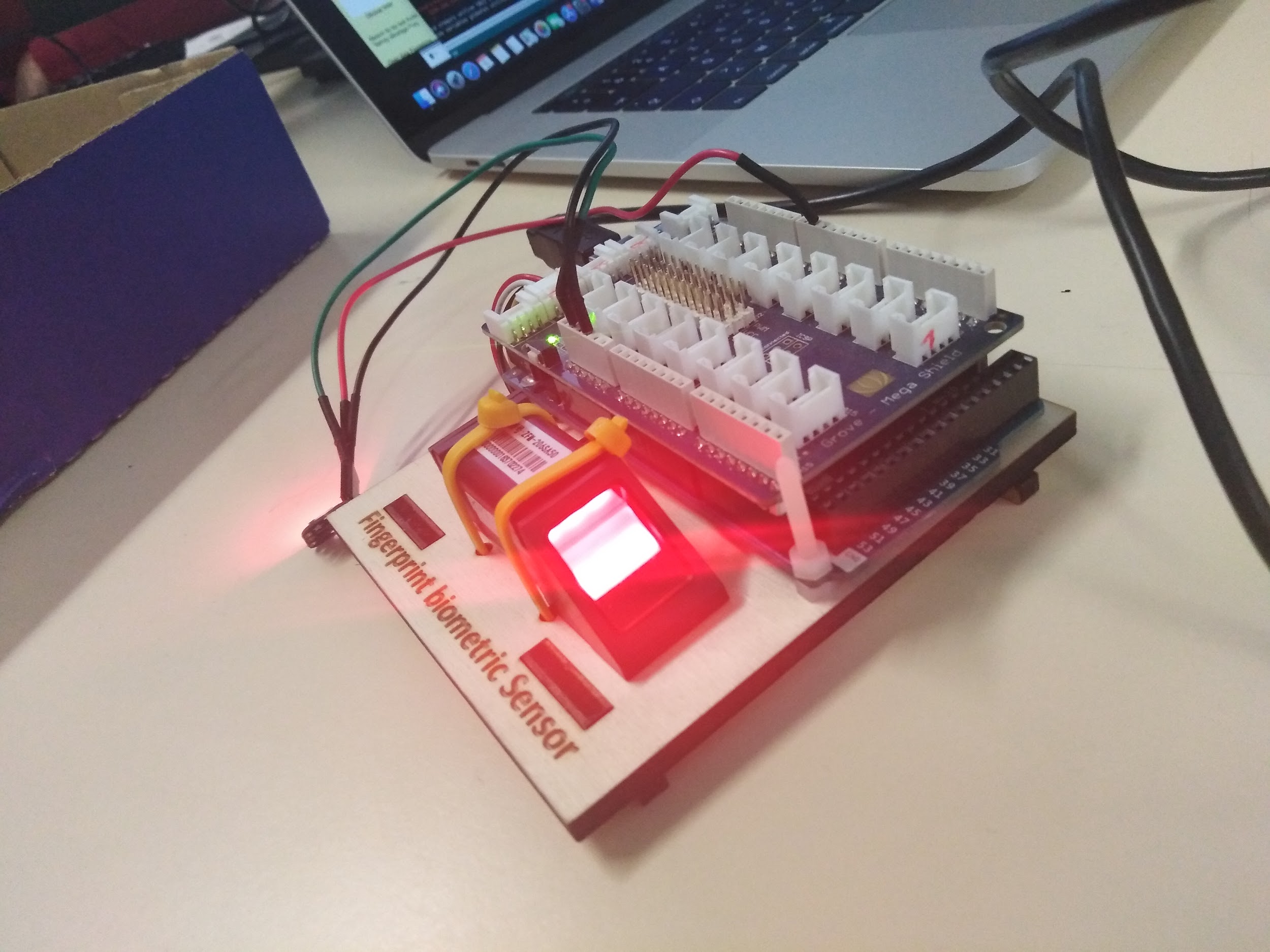 How does it work?
Connect the Arduino card.
Step 1
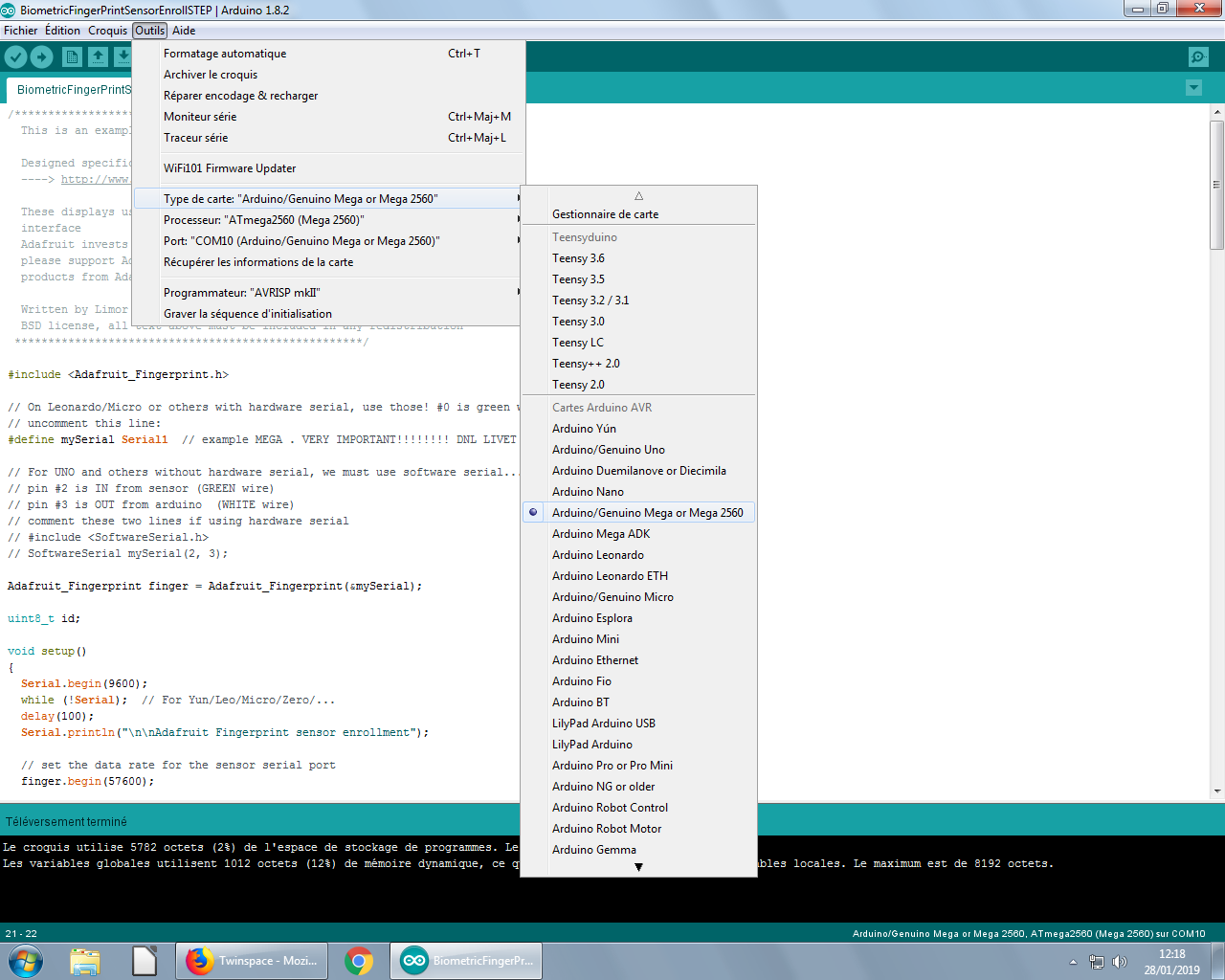 Open arduino
Verify the program
Connect the card
Pass the information
Different numbers
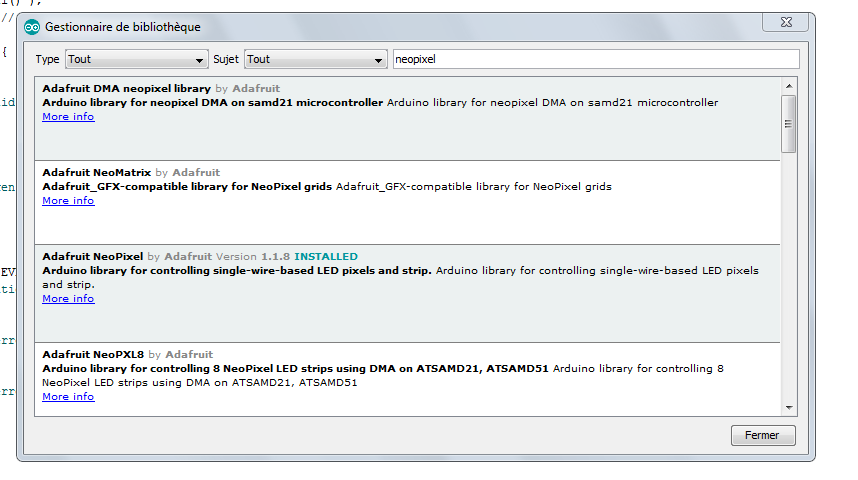 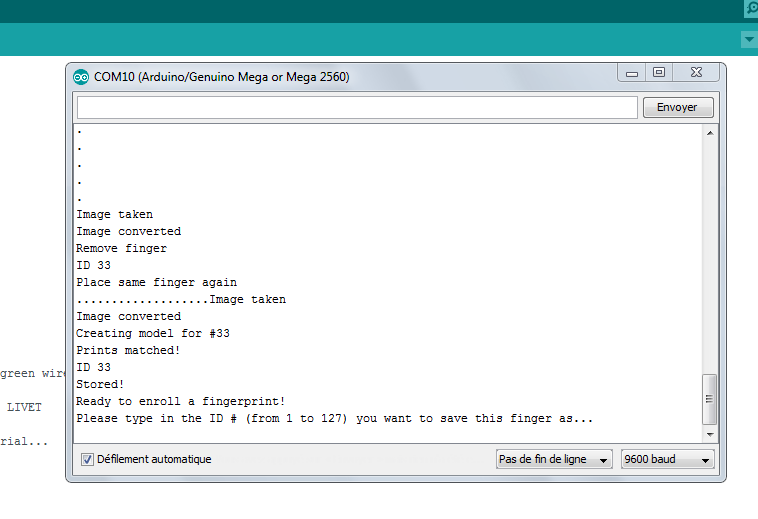 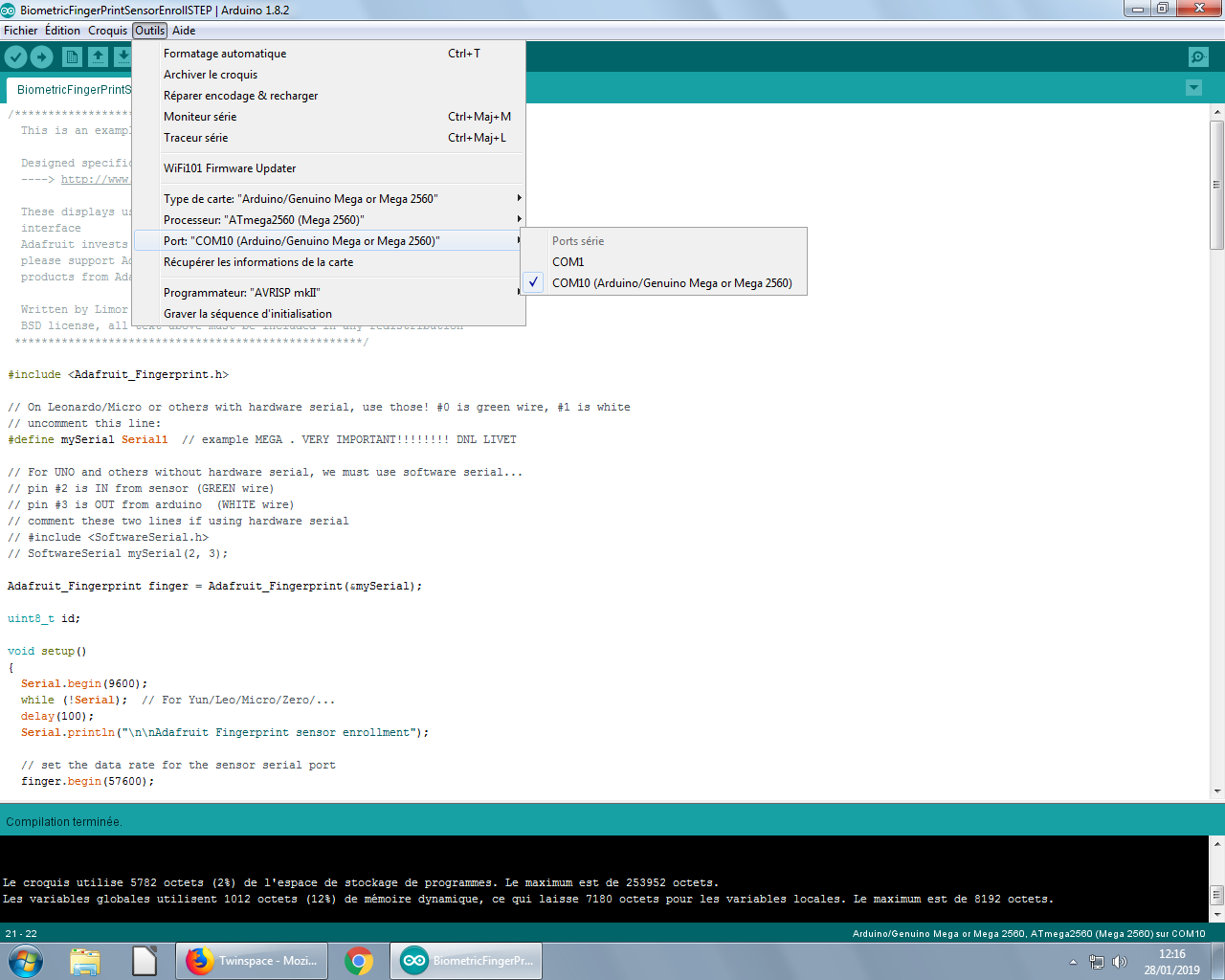 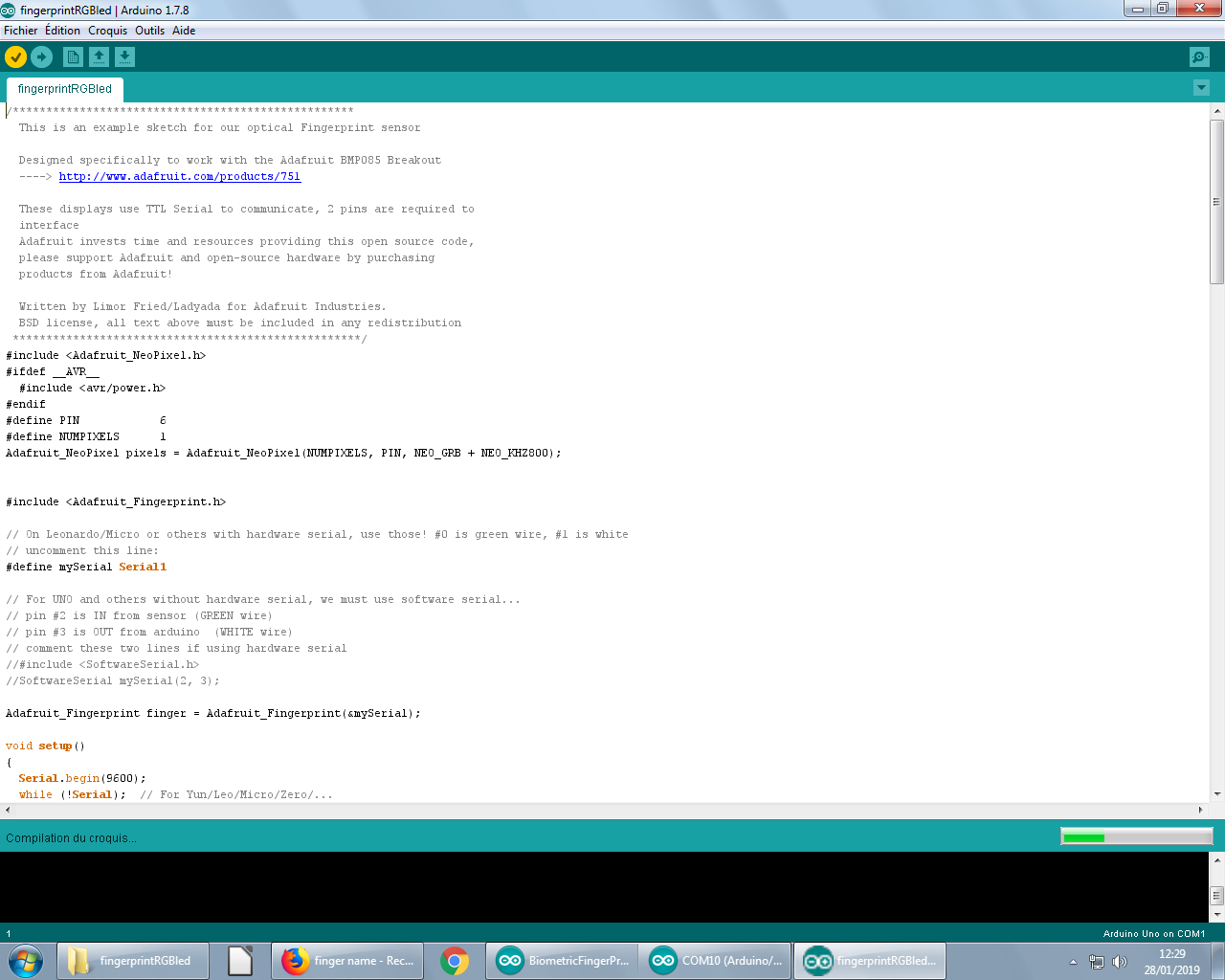 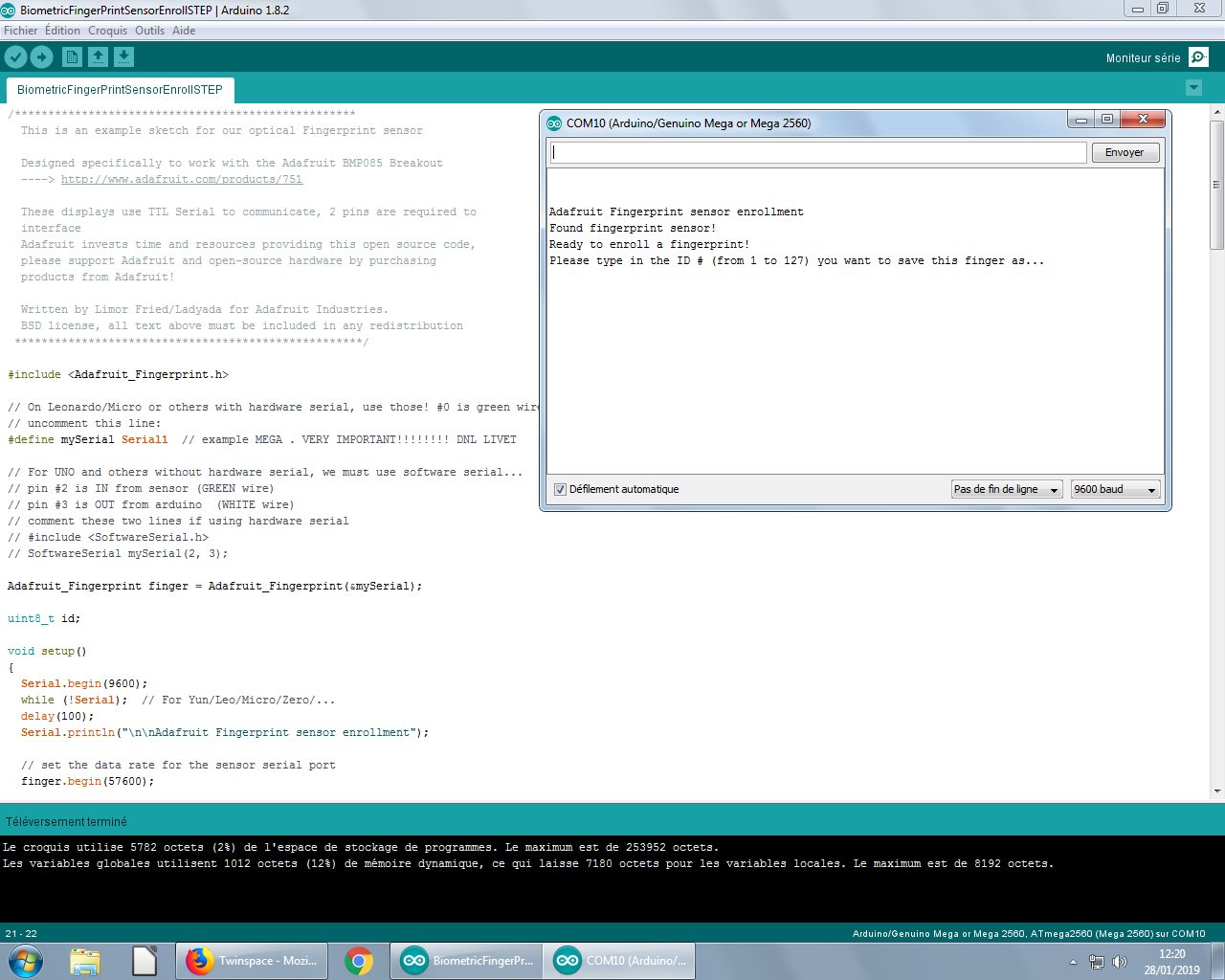 Connexion with the cards
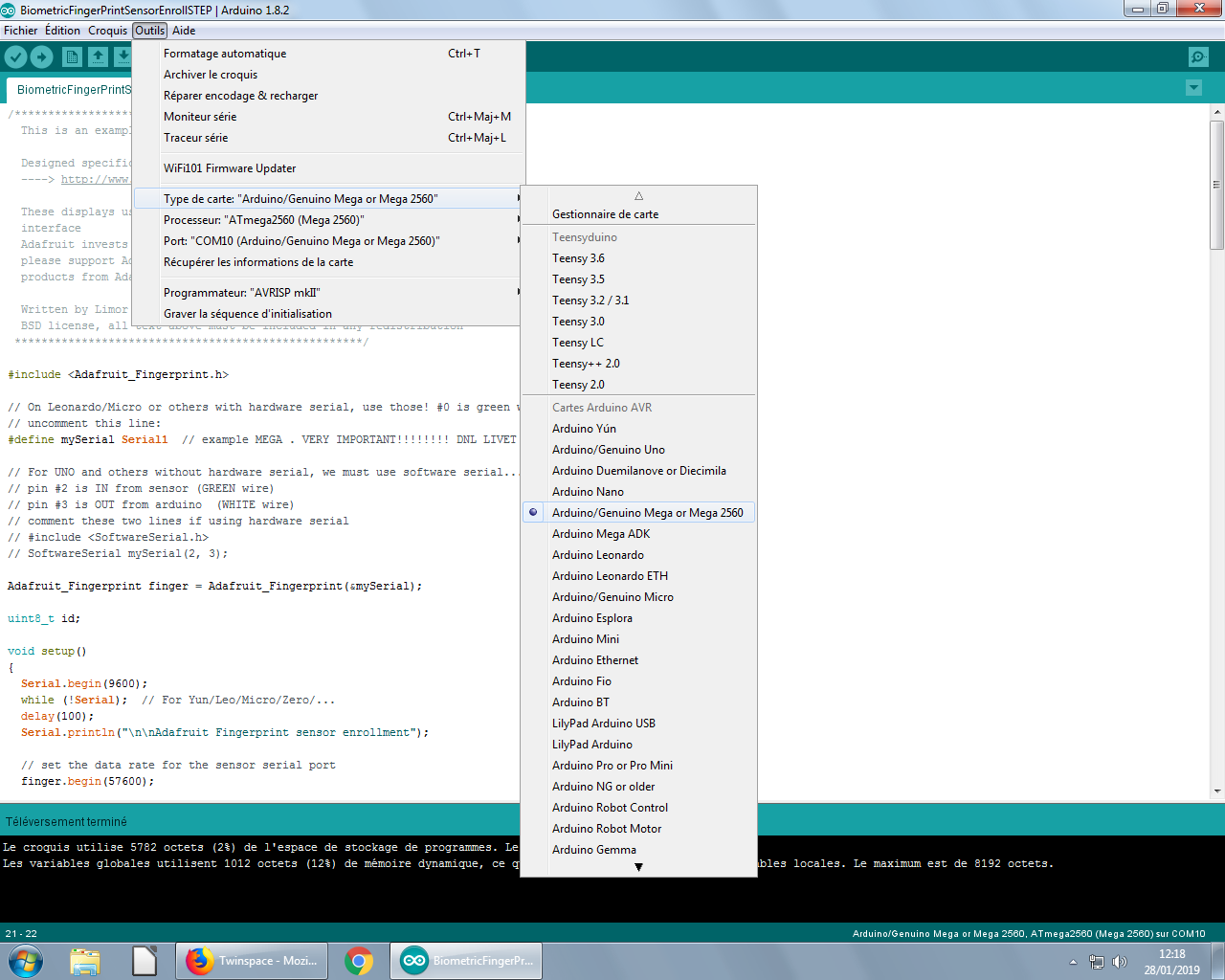 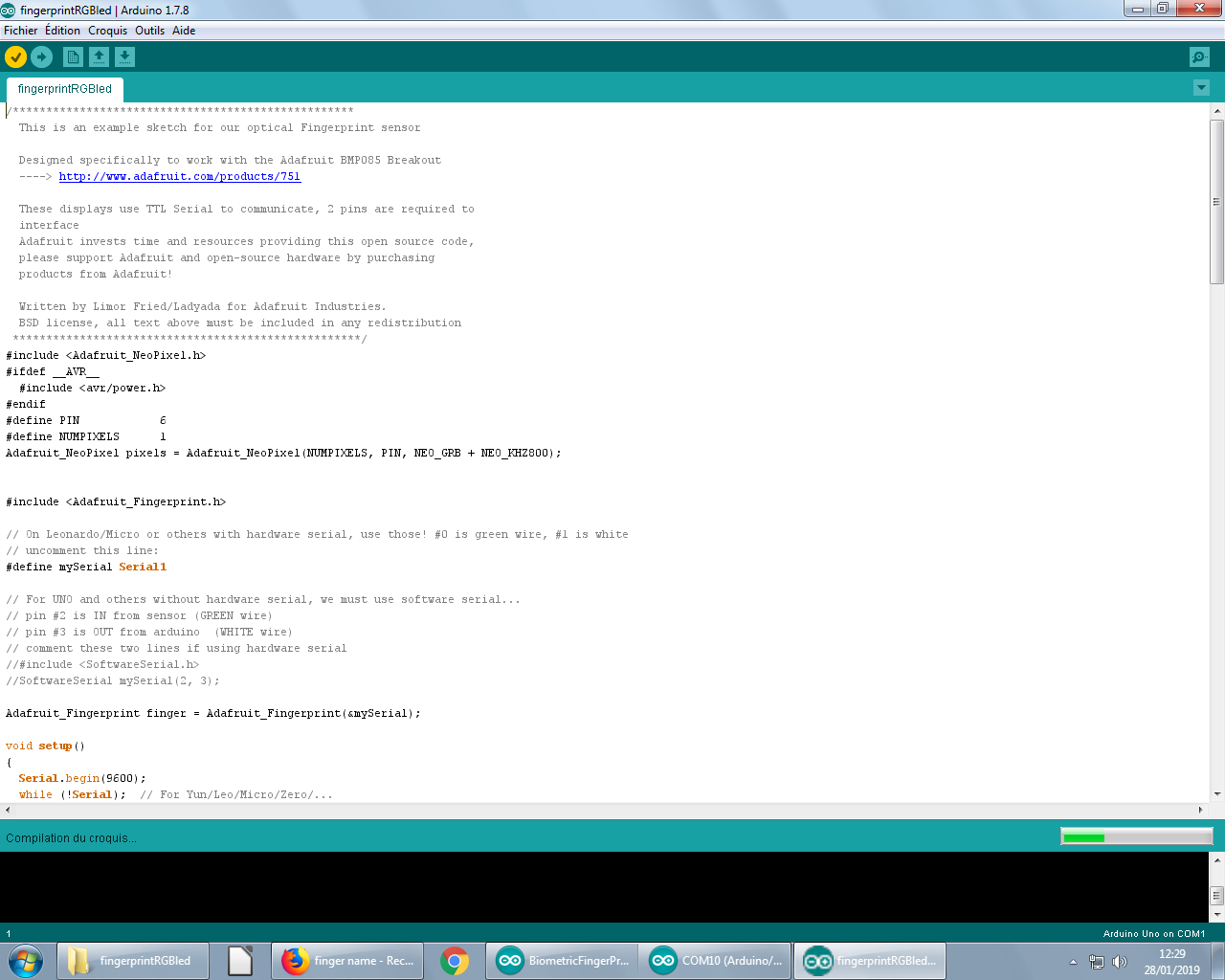 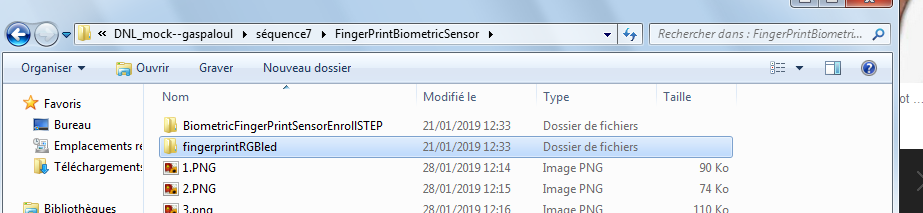 Step 2
Open other arduino
Verify
Open the serial monitor
Pass the information
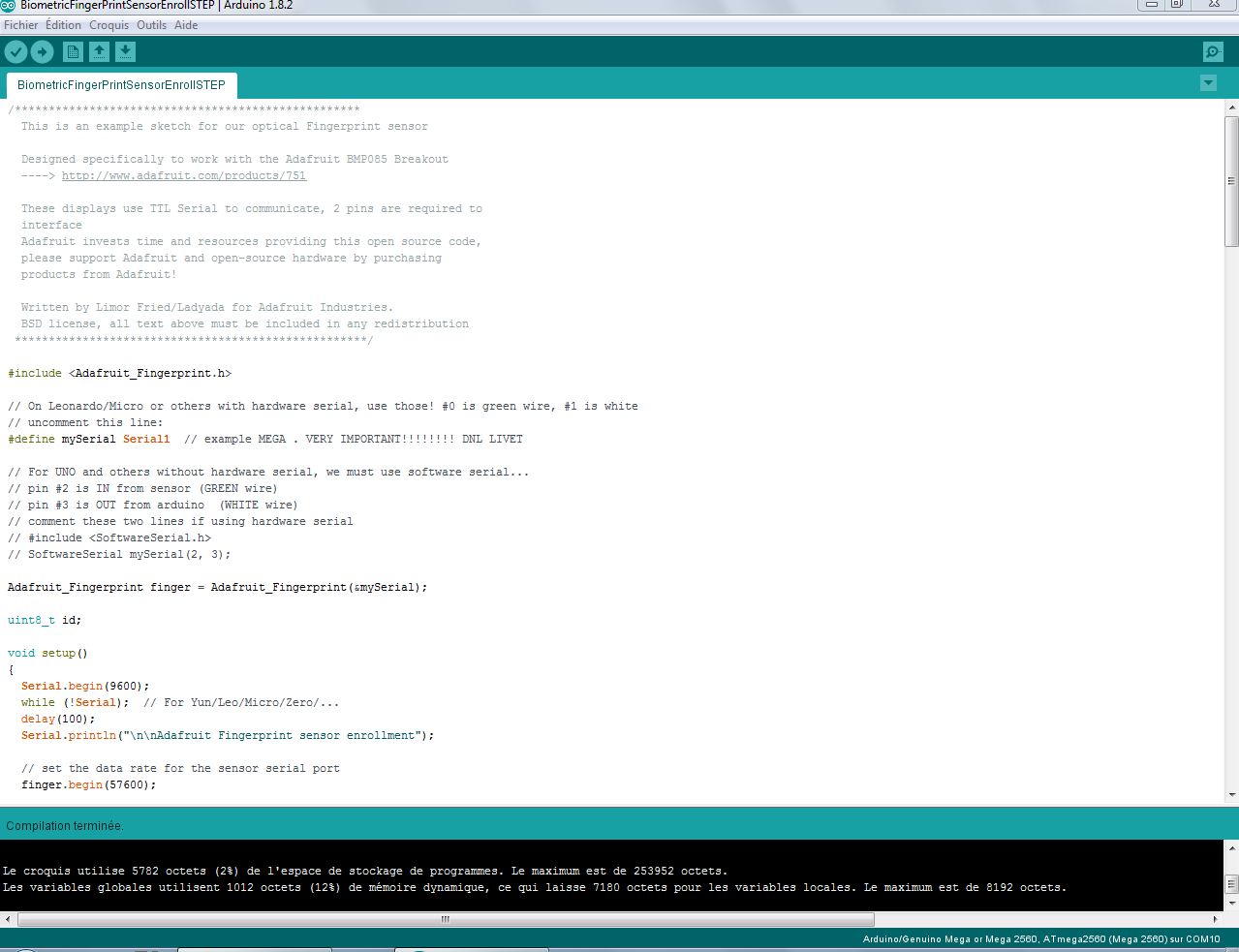 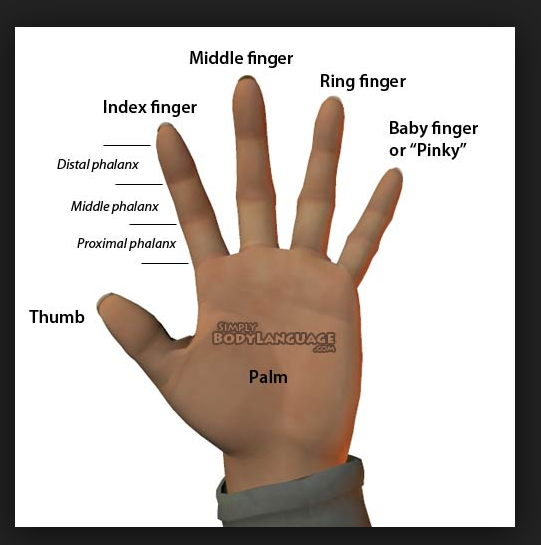 Step 3
Change the numbers
Try it
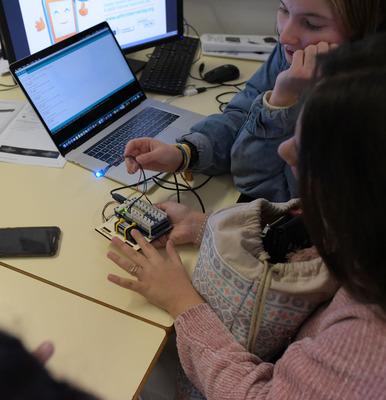